History: Conﬂict and tension 1918 – 1939, The League of Nations
Key events
Key people
Key words
Germany join L of N
Lead in paint banned
Wall Street Crash
Hitler elected
Fontainebleau Memorandum
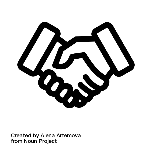 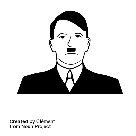 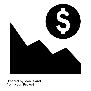 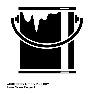 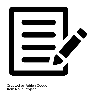 Kellogg-Briand
Locarno Pact
Manchurian Crisis
Abyssinian Crisis
Freed 42700 POW
Timeline
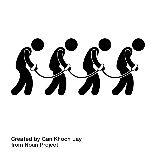 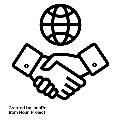 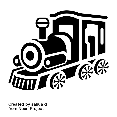 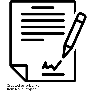 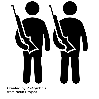 Mar 1919
1921
1922
1925
1926
1936
1932
1928
1929
1933